Benthic foraminiferal response to trophic changes across the last glacial-Holocene transition in the abyssal eastern Mediterranean Sea
Katharina Müller-Navarra*, A. Lochte  & G. Schmiedl

University of Hamburg
*katharina.mueller-navarra@uni-hamburg.de
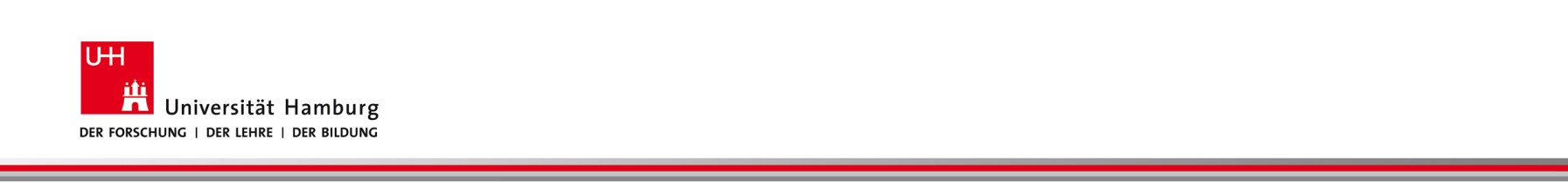 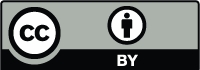 Katharina Müller-Navarra
Study Area
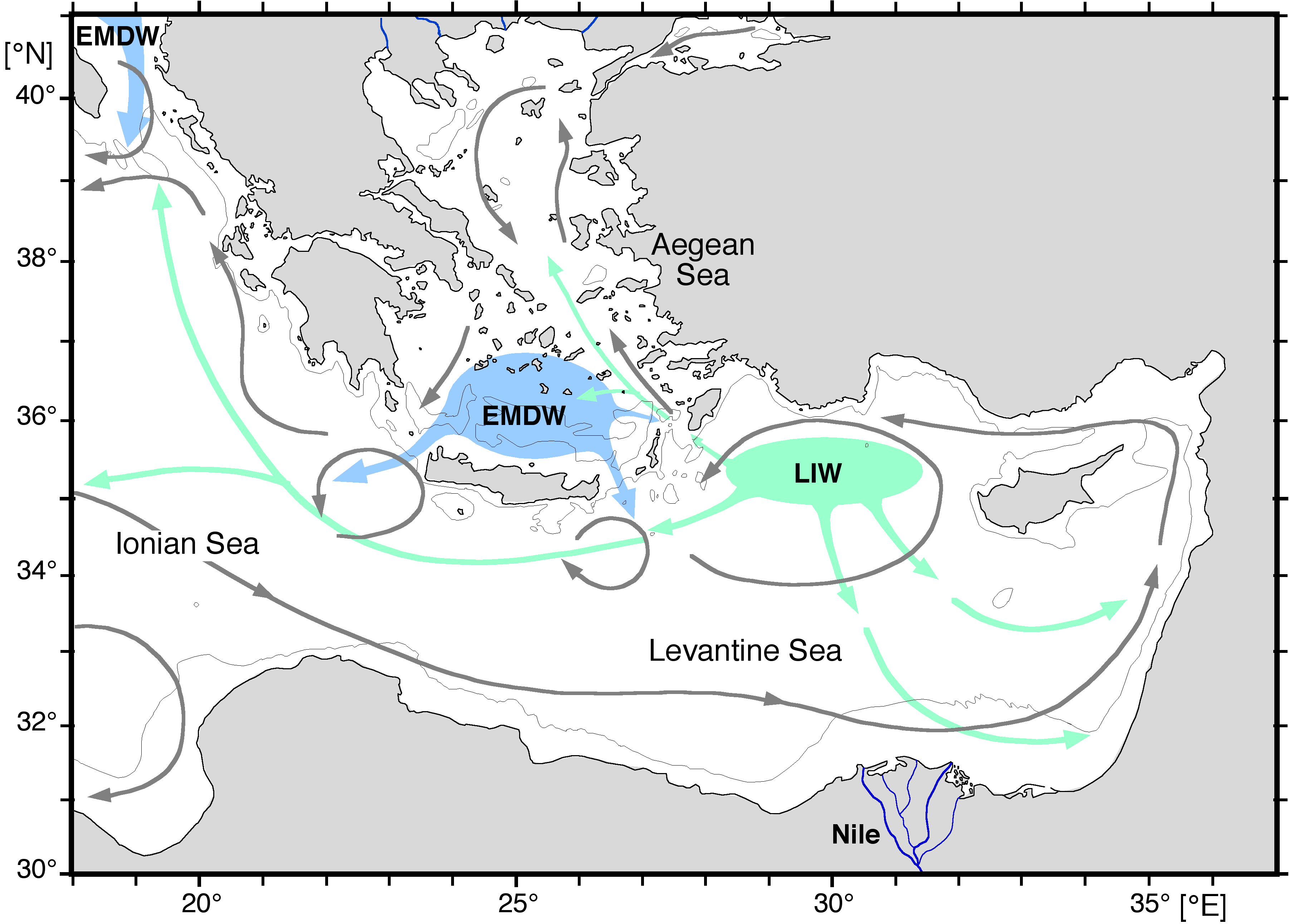 Study Area
SL71-2
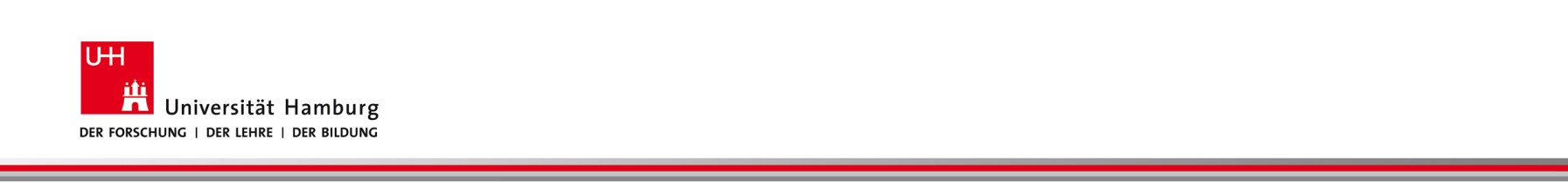 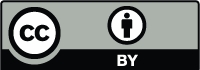 Katharina Müller-Navarra
Sapropel formation
0.1 mm
0.1 mm
Approach
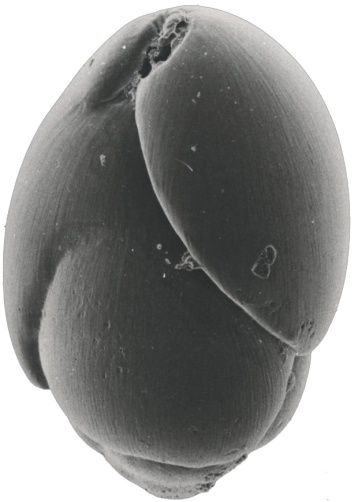 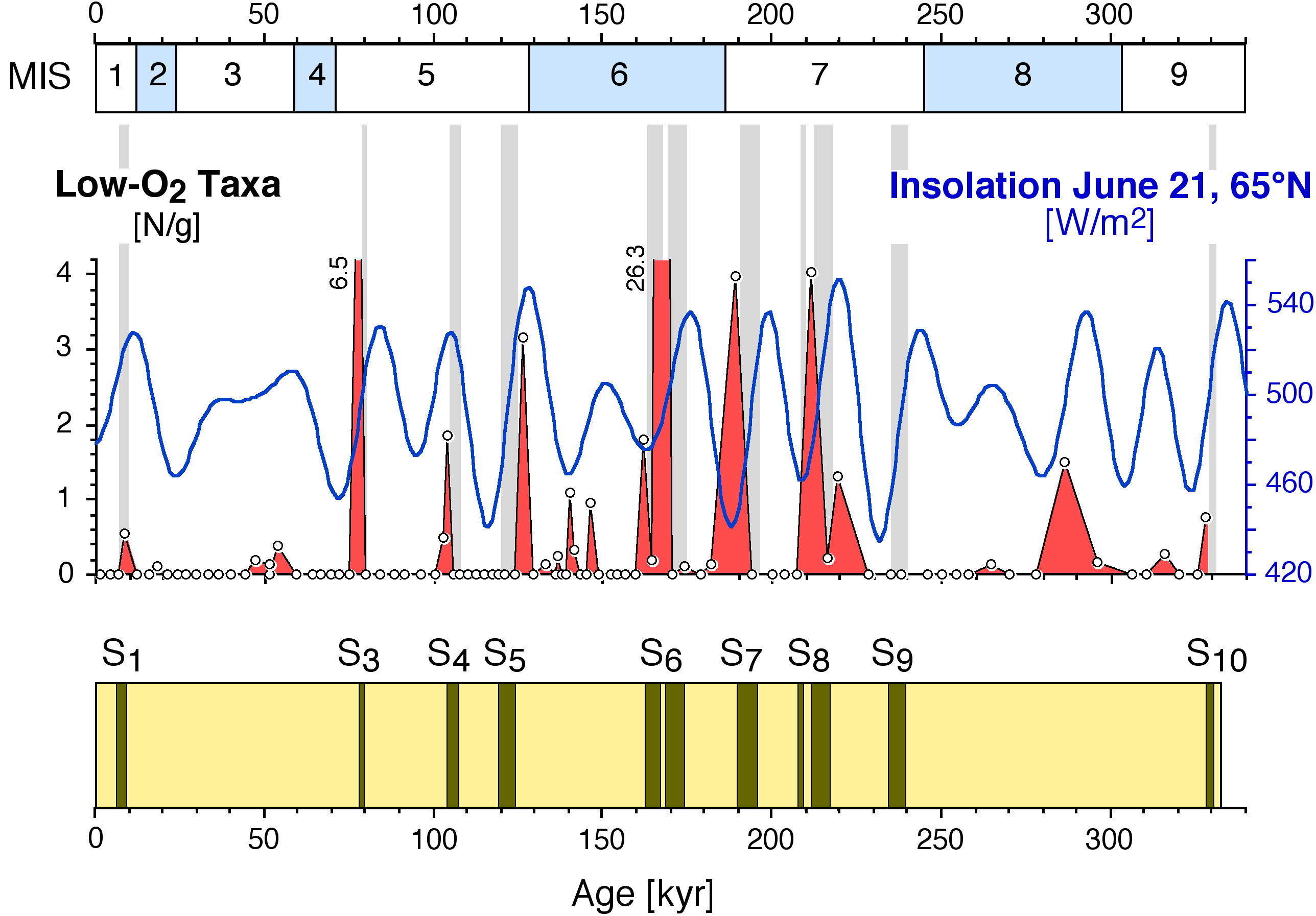 Globobulimina 
affinis
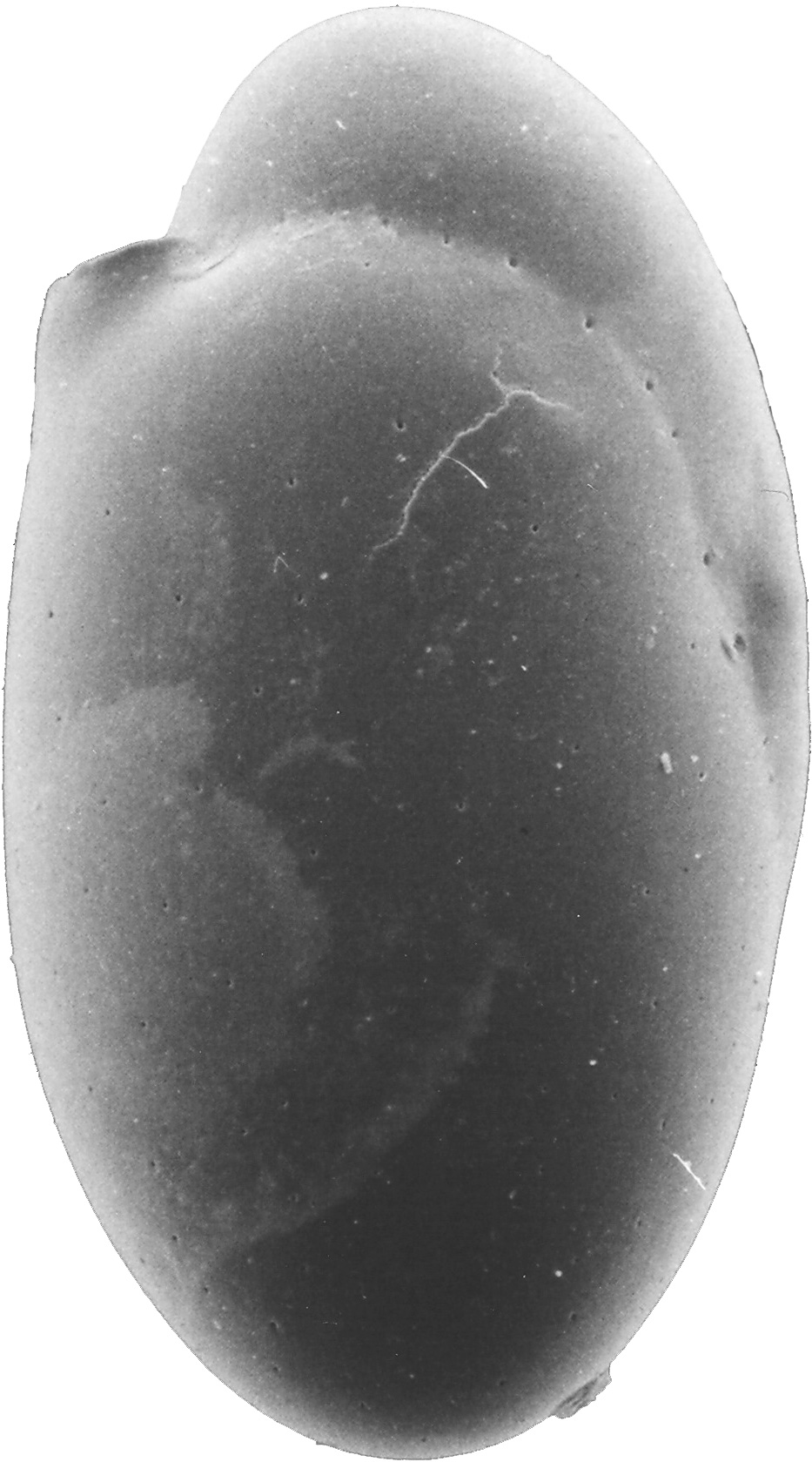 Chilostomella 
oolina
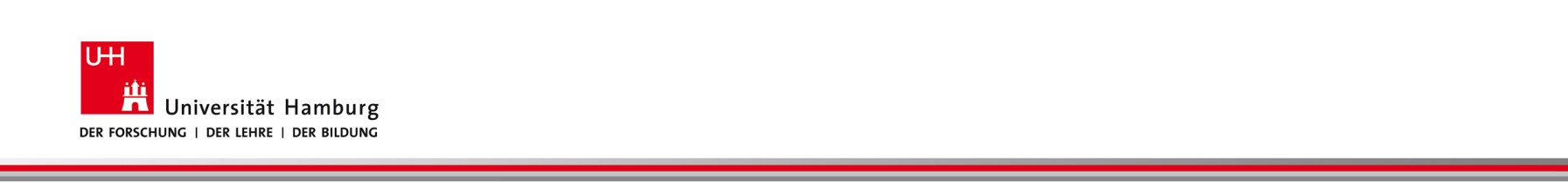 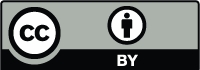 3
Katharina Müller-Navarra
Results & Discussion I
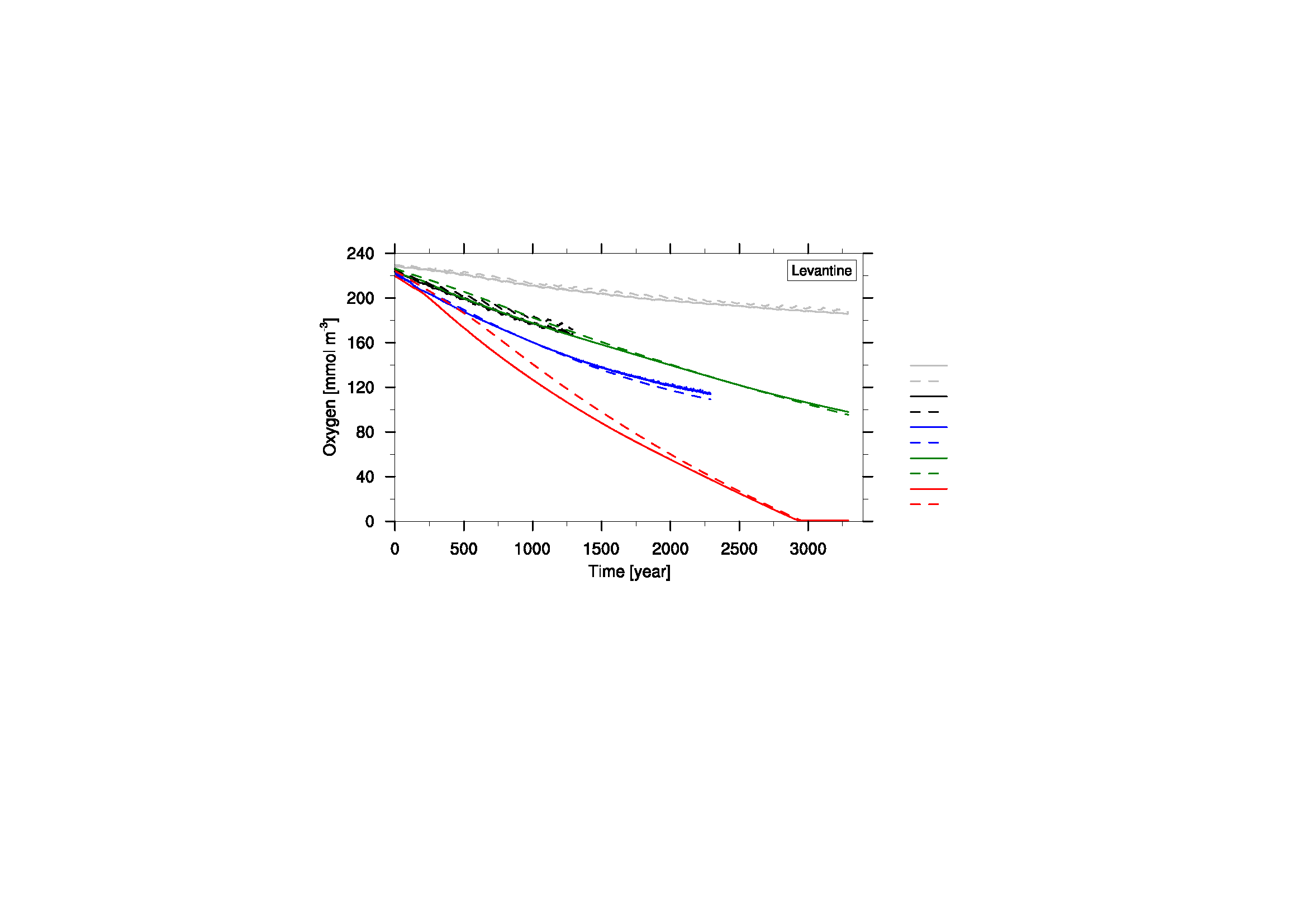 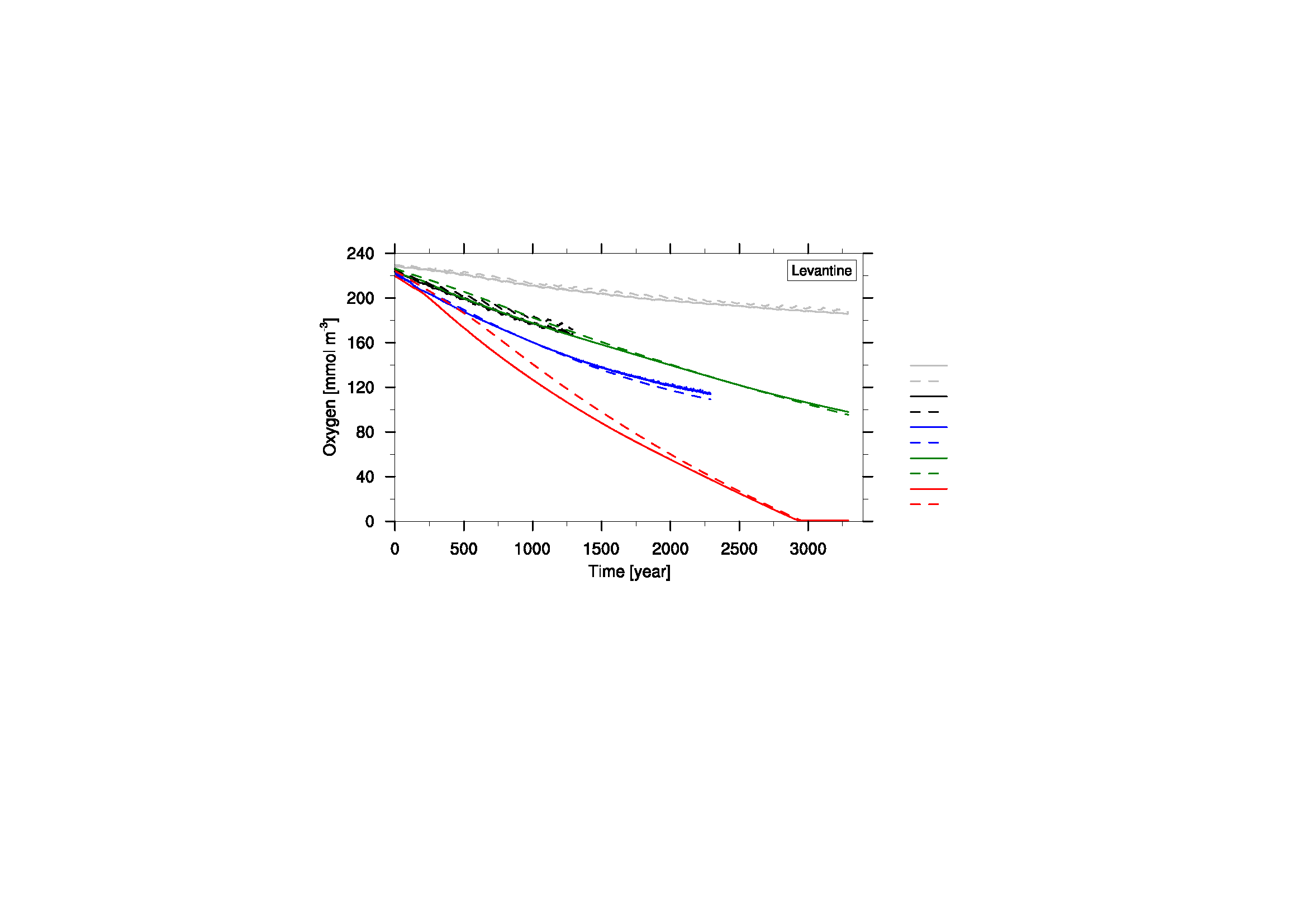 Baseline 
Baseline
3xNutri
3xNutri 
Nile+Nutri
Nile+Nutri
IniGlac
IniGlac
IniGlac+3xNutri
IniGlac+3xNutri
Levantine
>1800 m
[R. Grimm 2012, unpubl.]
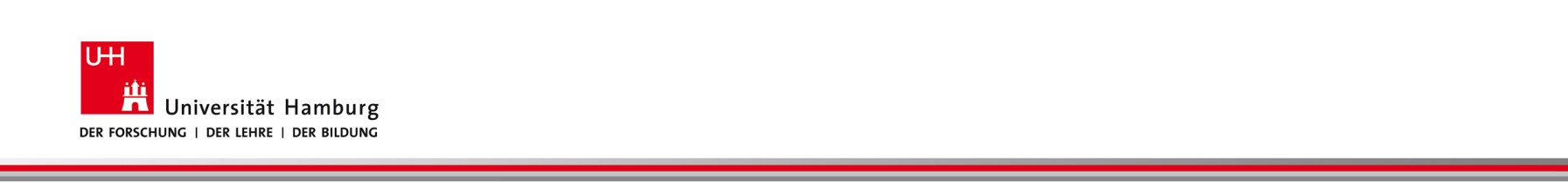 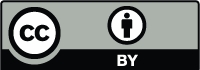 4
Katharina Müller-Navarra
Results & Discussion II
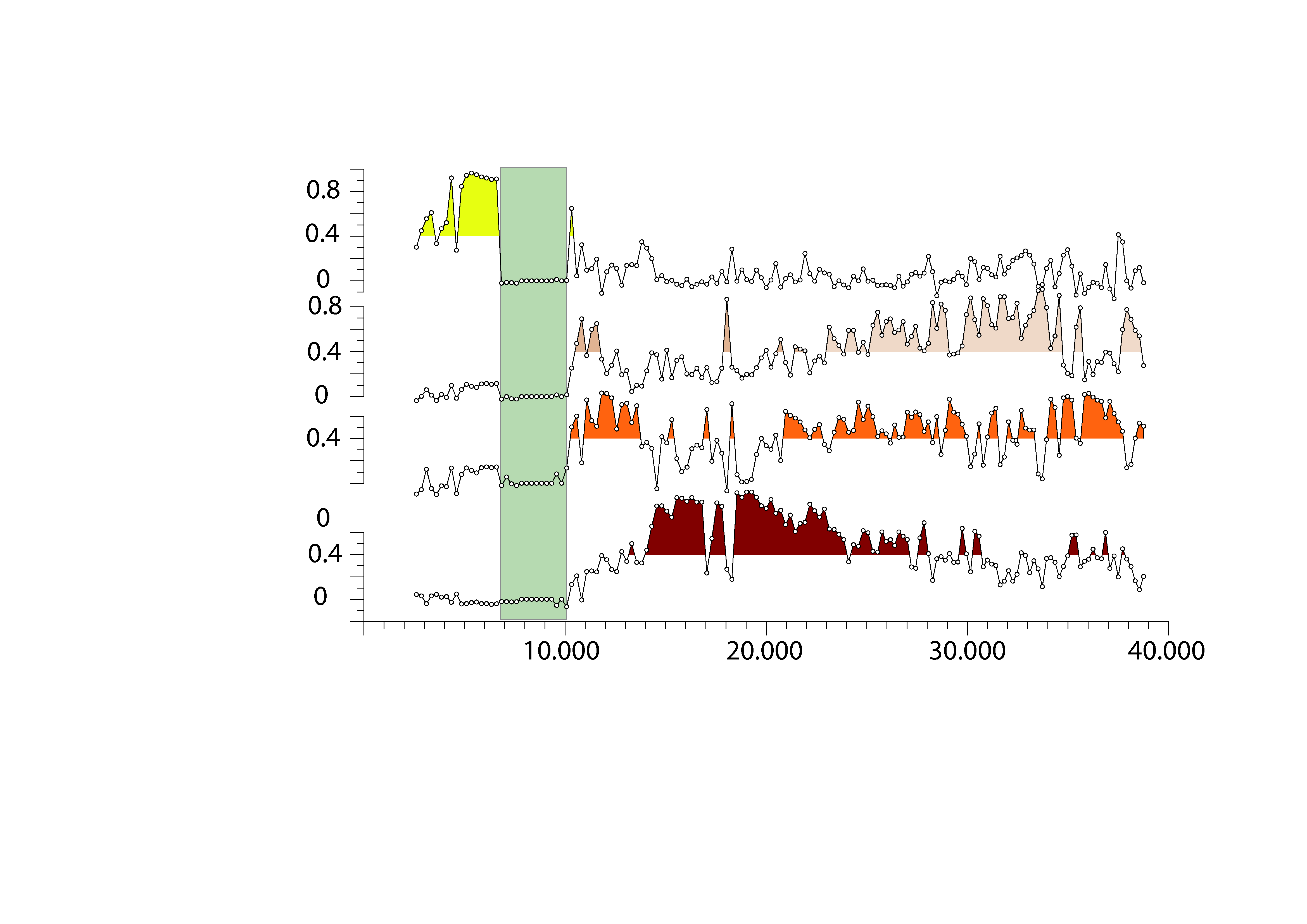 Q-mode PCA
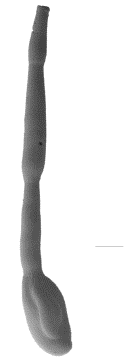 PC2 
A.tubulosa
0.1 mm
PC3 
Q. viennensis
Sapropel S1
PC1 
M. subrotunda
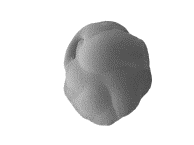 PC4 
C. laevigata
0.1 mm
Cal. years BP
food content
ultra-oligotroph
oligotroph
mesotroph
oligotroph
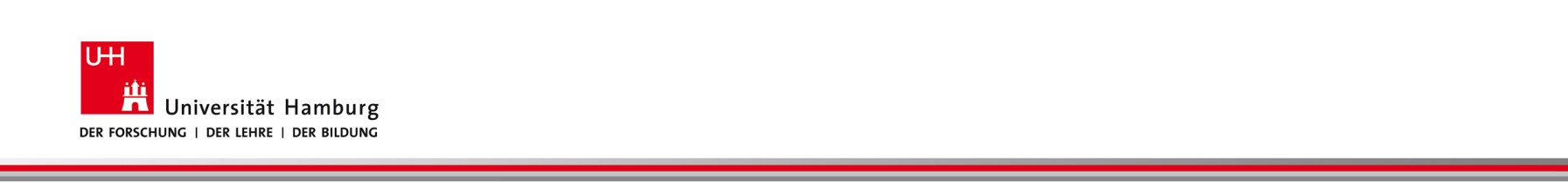 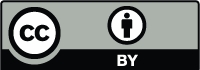 5
Katharina Müller-Navarra
Results & Discussion III
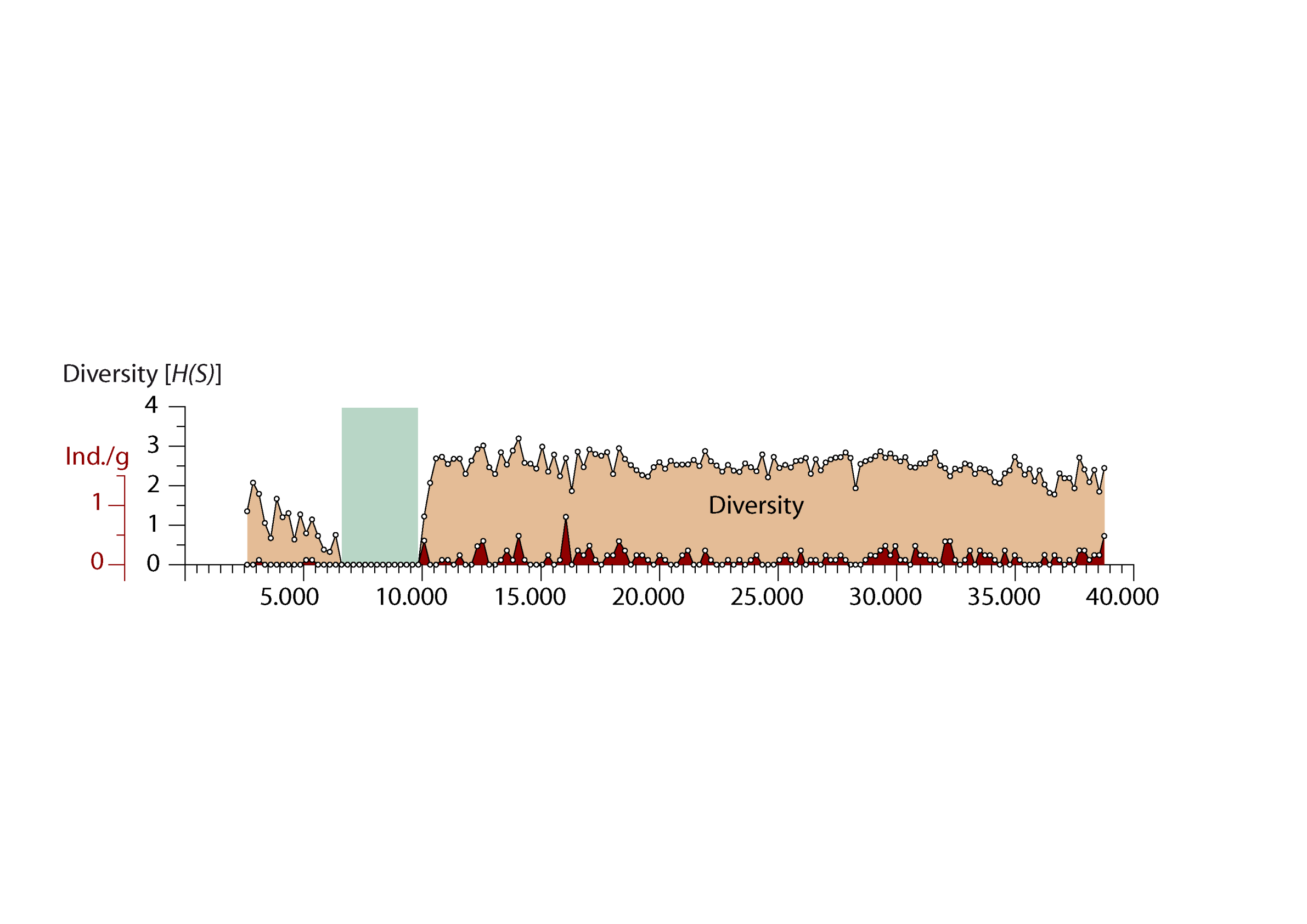 Sapropel S1
Bolivina spp
Individuals
>125µm
Ind./g
Cal. years BP
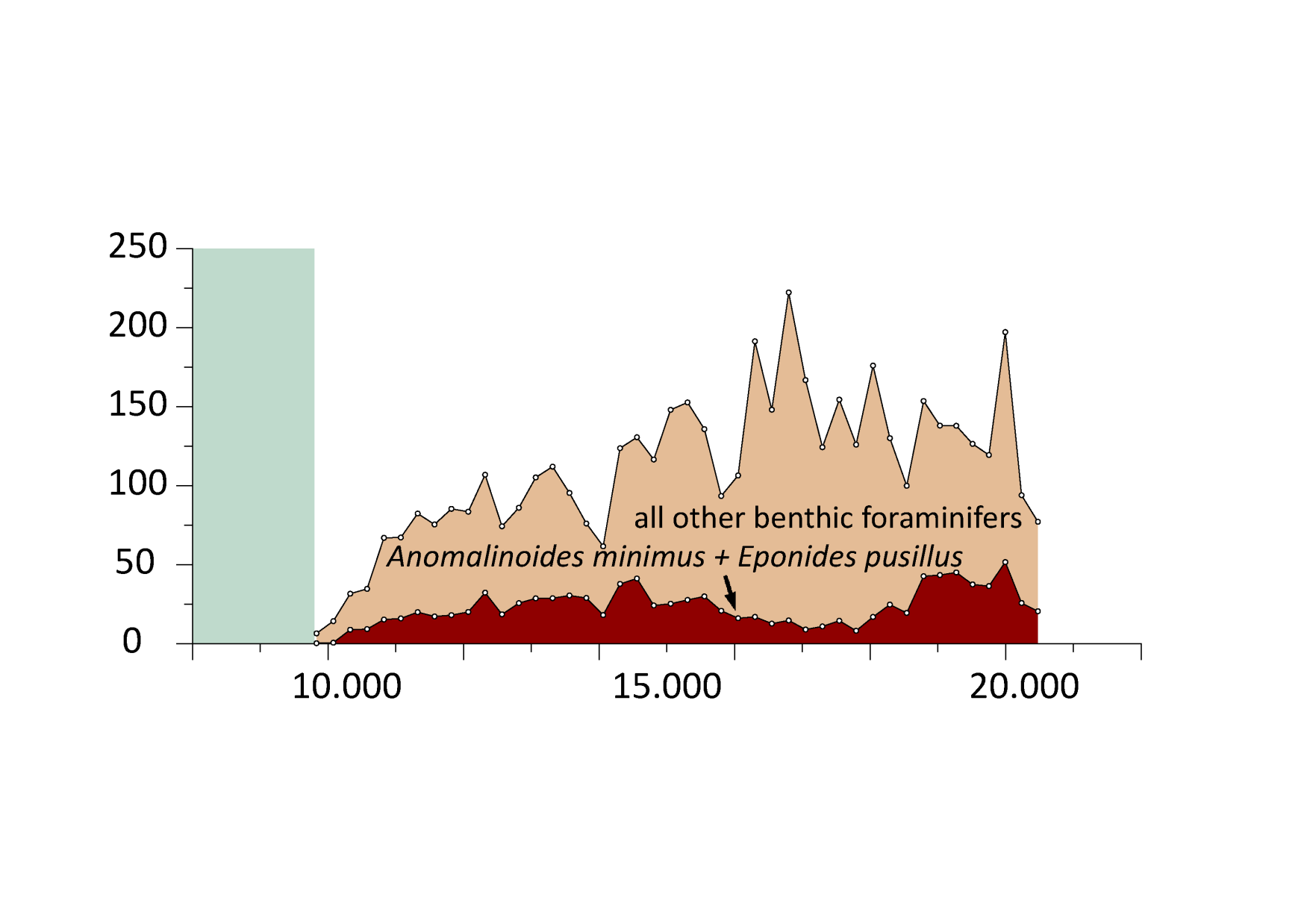 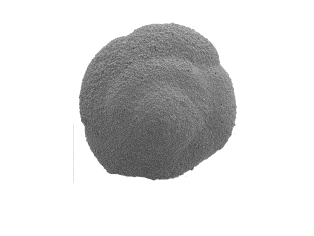 20 µm
Eponides 
pusillus
Sapropel S1
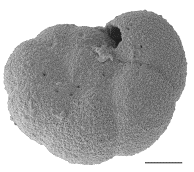 Individuals
63–125µm
20 µm
Anomalinoides
 minimus
Cal. years BP
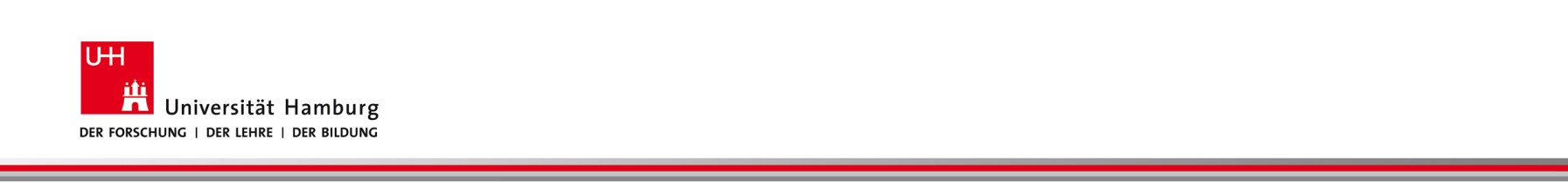 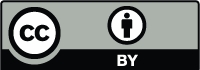 Katharina Müller-Navarra
[Speaker Notes: Keine Eutrophierung sondern Anreicherung von Nährstoffen aufgrund von Sauerstoff-
abreicherung


1 opportunistic taxa Anomalinoides minima & Eponides pusillus are related to seasonal phytoplankton blooms (ZITAT)]
Conclusions
- Benthic foraminiferal faunas are lacking evidence for eutrophication in the Levantine Basin before sapropel S1 formation
     
- The model shows: there is the potential to develope an oxygen depletion within a time periode of 6000 years due to enhanced fresh water supply

 (- We are currently measuring benthic isotope data)
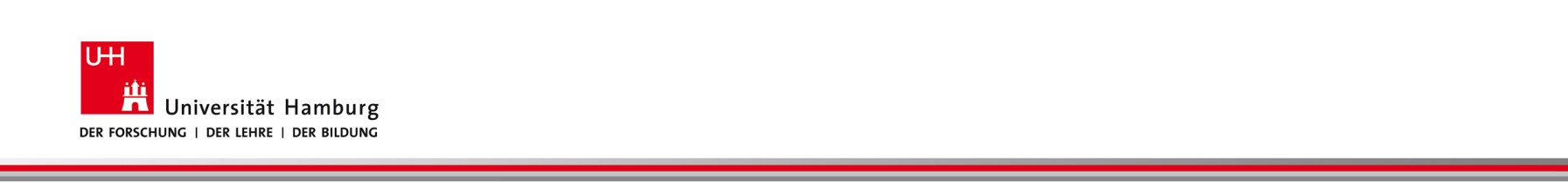 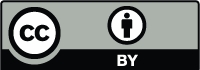 Katharina Müller-Navarra
Thanks!
Katharina Müller-Navarra*, A. Lochte  & G. Schmiedl

University of Hamburg
*katharina.mueller-navarra@uni-hamburg.de
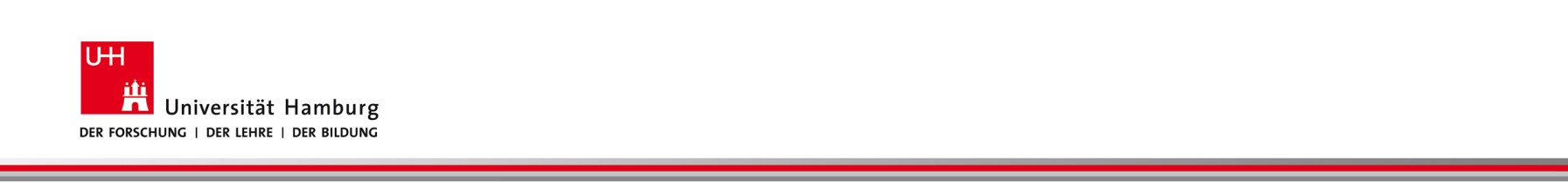 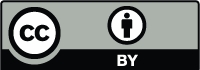 8
Katharina Müller-Navarra